<May 2016>
Project: IEEE P802.15 Working Group for Wireless Personal Area Networks (WPANs)

Submission Title: [TG12 ULI Report for May 2016 Session]	
Date Submitted: [15 May 2016]	
Source: [Patrick Kinney] Company [Kinney Consulting LLC]
Address [Chicago area, IL, USA]
Voice:[+1.847.960.3715], E-Mail:[pat.kinney@ieee.org]	
Re: [TG12 Report for May 2016 Session.]	
Abstract:	[Report for the May Session]
Purpose:	[]
Notice:	This document has been prepared to assist the IEEE P802.15.  It is offered as a basis for discussion and is not binding on the contributing individual(s) or organization(s). The material in this document is subject to change in form and content after further study. The contributor(s) reserve(s) the right to add, amend or withdraw material contained herein.

Release:	The contributor acknowledges and accepts that this contribution becomes the property of IEEE and may be made publicly available by P802.15.
Slide 1
<Pat Kinney>, <Kinney Consulting LLC>
<May 2016>
TG12 Meeting Goals
Monday, 16 May, PM1
Opening report, approve agenda
TG Officer nomination procedure, collection of verbal nominations 
ULI PAR review and presentation(s)
ULI presentation(s), discussion on schedule, deliverables, and liaisons
Tuesday, 17 May, PM2
ULI presentation(s), discussion on schedule, deliverables, and liaisons
Wednesday 18 May, AM1: 
Vote on TG officers
Continued discussion on schedule, deliverables, and liaisons
Wednesday 18 May, PM1: 
Discussion on related standards/Alliances/Consortiums, protocols, etc and possibilities of leveraging them
Thursday 19 May, AM1
Discuss strategy (i.e. how to best move ahead), agree on next steps
Slide 2
Slide 2
<Pat Kinney>, <Kinney Consulting LLC>
Instructions for the WG Chair
<May 2016>
The IEEE-SA strongly recommends that at each WG meeting the chair or a designee:
Show slides #1 through #4 of this presentation
Advise the WG attendees that: 
The IEEE’s patent policy is described in Clause 6 of the IEEE-SA Standards Board Bylaws;
Early identification of patent claims which may be essential for the use of standards under development is strongly encouraged; 
There may be Essential Patent Claims of which the IEEE is not aware. Additionally, neither the IEEE, the WG, nor the WG chair can ensure the accuracy or completeness of any assurance or whether any such assurance is, in fact, of a Patent Claim that is essential for the use of the standard under development.
Instruct the WG Secretary to record in the minutes of the relevant WG meeting: 
That the foregoing information was provided and that slides 1 through 4 (and this slide 0, if applicable) were shown; 
That the chair or designee provided an opportunity for participants to identify patent claim(s)/patent application claim(s) and/or the holder of patent claim(s)/patent application claim(s) of which the participant is personally aware and that may be essential for the use of that standard 
Any responses that were given, specifically the patent claim(s)/patent application claim(s) and/or the holder of the patent claim(s)/patent application claim(s) that were identified (if any) and by whom.

The WG Chair shall ensure that a request is made to any identified holders of potential essential patent claim(s) to complete and submit a Letter of Assurance.
It is recommended that the WG chair review the guidance in IEEE-SA Standards Board Operations Manual 6.3.5 and in FAQs 14 and 15 on inclusion of potential Essential Patent Claims by incorporation or by reference. 

	Note: WG includes Working Groups, Task Groups, and other standards-developing committees with a PAR approved by the IEEE-SA Standards Board.
Slide 3
<Pat Kinney>, <Kinney Consulting LLC>
<May 2016>
Participants, Patents, and Duty to Inform
All participants in this meeting have certain obligations under the IEEE-SA Patent Policy. 
Participants [Note: Quoted text excerpted from IEEE-SA Standards Board Bylaws subclause 6.2]:
“Shall inform the IEEE (or cause the IEEE to be informed)” of the identity of each “holder of any potential Essential Patent Claims of which they are personally aware” if the claims are owned or controlled by the participant or the entity the participant is from, employed by, or otherwise represents
“Should inform the IEEE (or cause the IEEE to be informed)” of the identity of “any other holders of potential Essential Patent Claims” (that is, third parties that are not affiliated with the participant, with the participant’s employer, or with anyone else that the participant is from or otherwise represents)
The above does not apply if the patent claim is already the subject of an Accepted Letter of Assurance that applies to the proposed standard(s) under consideration by this group
Early identification of holders of potential Essential Patent Claims is strongly encouraged
No duty to perform a patent search
Slide #1
Slide 4
<Pat Kinney>, <Kinney Consulting LLC>
Patent Related Links
<May 2016>
All participants should be familiar with their obligations under the IEEE-SA Policies & Procedures for standards development.
	Patent Policy is stated in these sources:
		IEEE-SA Standards Boards Bylaws
		http://standards.ieee.org/develop/policies/bylaws/sect6-7.html#6
		IEEE-SA Standards Board Operations Manual
		http://standards.ieee.org/develop/policies/opman/sect6.html#6.3
	Material about the patent policy is available at 
		http://standards.ieee.org/about/sasb/patcom/materials.html
If you have questions, contact the IEEE-SA Standards Board Patent Committee Administrator at patcom@ieee.org or visit http://standards.ieee.org/about/sasb/patcom/index.html

This slide set is available at https://development.standards.ieee.org/myproject/Public/mytools/mob/slideset.ppt
Slide 5
<Pat Kinney>, <Kinney Consulting LLC>
Slide #2
Call for Potentially Essential Patents
<May 2016>
If anyone in this meeting is personally aware of the holder of any patent claims that are potentially essential to implementation of the proposed standard(s) under consideration by this group and that are not already the subject of an Accepted Letter of Assurance: 
Either speak up now or
Provide the chair of this group with the identity of the holder(s) of any and all such claims as soon as possible or
Cause an LOA to be submitted
Slide 6
<Pat Kinney>, <Kinney Consulting LLC>
Slide #3
Schedule, Deliverables, and Liaisons
<May 2016>
Deliverables
Management SAP
Configuration Management
Dynamic PHY management
B Rolfe to provide
Network 
Set-Up
MAC
Set-Up
PHY 
Set-Up
Security 
Set-Up
TSCH set-up
P Kinney to provide
Channel Hopping
Yang Modeling
L2 Routing
C Perkins to provide
Data SAP
Protocol Differentiation
EtherType
Security
KMP (802.15.9)
ETSI TS102887-2
802.1x
Internet Key Exchange (IKE)
Dragonfly
PANA
Vendor specific
MAC Resource Management
Priority
GTS management
TSCH Operation
P Kinney to provide
Fragmentation
Adaptive
PHY (PSDU)
UpperLayer
KMP
6LoWPAN
Location awareness
Ranging
B Verso to provide
Liaisons
802.1
802.11
TG4s
WiSUN
Thread
IETF
6tisch
6lo
Slide 7
Slide 7
<Pat Kinney>, <Kinney Consulting LLC>
Schedule, Deliverables, and Liaisons
<May 2016>
Deliverables
Management SAP
Configuration Management
PHY 
Set-Up
Channel
Center frequency
Channel number
Regional band
Bandwidth
Modulation
Channel page
Preamble
Code
Repetition
FCS size
Packet Length
Data Rate
Transmit Power level
Data Whitening
Common Signalling Mode
ED Threshold
Spreading Factor
DSSS code
CCA
Mode
duration
FEC?
Rate
Coding
Interleaving
SFD
Size
value
Slide 8
Slide 8
<Pat Kinney>, <Kinney Consulting LLC>
Schedule, Deliverables, and Liaisons
<May 2016>
Deliverables
Management SAP
Configuration Management
MAC 
Set-Up
FFD?
Beacon-enabled?
DSME?
Seong-Soon Joo to provide
Superframe parameters
Low Energy?
Parameters
Channel Hopping?
parameters
Association?
Fast?
Synchronization
Superframe
TSCH
ACK required?
Promiscuous mode?
Ask Packet Sniffer vendors or chipset vendors
Device Announcement
UL IEs?
parameters
Slide 9
Slide 9
<Pat Kinney>, <Kinney Consulting LLC>
Schedule, Deliverables, and Liaisons
<May 2016>
Deliverables
Management SAP
Configuration Management
Network 
Set-Up
PAN Coordinator?
Beacon-enabled?
Low Energy?
Association?
Fast?
Permit to Join?
Criteria to accept
Short Address?
Assignment
Channel Scan
Slide 10
Slide 10
<Pat Kinney>, <Kinney Consulting LLC>
Schedule, Deliverables, and Liaisons
<May 2016>
Deliverables
Management SAP
Configuration Management
6top set-up
6SF set-up
TSCH set-up
TSCH Synchronization IE
Channel Hopping IE
TSCH timeslot IE
TSCH Slotframe and Link IE
Set Join Metric
Set macLinkTimekeeping
Slide 11
Slide 11
<Pat Kinney>, <Kinney Consulting LLC>
Schedule, Deliverables, and Liaisons
<May 2016>
Slide 12
Slide 12
<Pat Kinney>, <Kinney Consulting LLC>
802 LLC SubLayer
<May 2016>
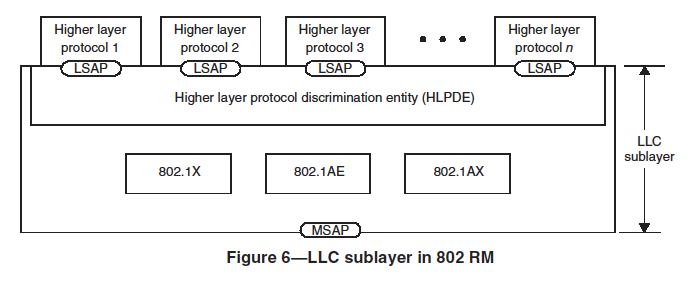 Slide 13
Slide 13
<Pat Kinney>, <Kinney Consulting LLC>
802.15.12 Functional Decomposition
<May 2016>
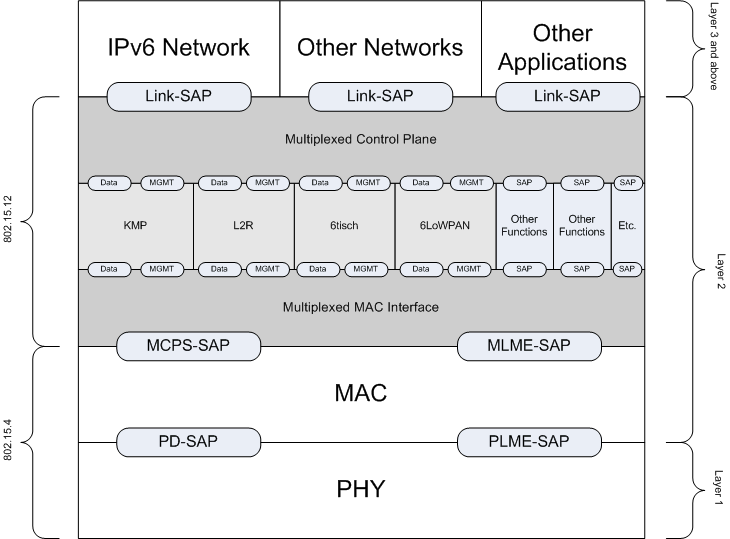 Slide 14
Slide 14
<Pat Kinney>, <Kinney Consulting LLC>
<May 2016>
Discuss strategy (i.e. how to best move ahead)
Next Steps:
Define how KMP should work within 15.12
What does Link SAP look like?
Define the Multiplexed MAC interface leveraging 15.9
Define how 6LoWPAN should work within 15.12
Define the Link SAP using IPv6, et al as examples
Define Generic PHY configuration using multiplexed MAC interface
Defined objects mapped to MLME SAP
Define Generic MAC Configuration using multiplexed MAC Interface
Slide 15
Slide 15
<Pat Kinney>, <Kinney Consulting LLC>
<May 2016>
TG12 Officers
Chair		Pat Kinney
Vice Chair	Charlie Perkins
Slide 16
Slide 16
<Pat Kinney>, <Kinney Consulting LLC>
<May 2016>
Meeting Accomplishments
Officers affirmed: 
Chair: 		Pat Kinney
Vice Chair: 	Charlie Perkins
Deliverables
Definition started
Schedule
Generic schedule defined
Liaisons
List has been started
Strategy
Defined
Slide 17
Slide 17
<Pat Kinney>, <Kinney Consulting LLC>